Asia BSD CON 2020
A Practical Approach to the Year 2038 problem for 32bit Embedded Systems
Hideyuki Oe    Osaka University
Makoto Matsushita, Katsuro Inoue   Osaka University
Outline
2
Mar/22/2020
Introduction
Mar/22/2020
3
Introduction What is the year 2038 problem ?
This lead to the problem like the year 2000 problem.
Actual time (UTC)
System time (UTC)
* An example of invalid time value.
4
Mar/22/2020
Introduction How does this problem occur ?
Time value is handled by “time_t”
A system might misunderstand the current time.
Digit overflow occurs in the year 2038, because of the type “time_t” is defined by “32bit signed int” type in the 32bit system.
5
Mar/22/2020
Our Method
Mar/22/2020
6
Method An example of the target system
Time value from outside
(broad cast signal)
Display the drawing items.

TV Program, On Screen Display, …
This photograph is an image
If the system timer returns to 1970 …
7
Mar/22/2020
(operation)
Method Our target system
Development target system
Drawing material
(including time information)
Input device
Drawing material
(including time information)
Drawing command
(From other device)
Keep it up after 2038
Data for display
Drawing material
Drawing decision
Display device
Append, delete
Current time
Control flow
System time
Data flow
20 years warranty
8
Mar/22/2020
Application layer
Method Our software architecture
Reshape drawing
User I/F
Display control
A
Library
Daemon
Data storage
Drawing engine
Function management
Communication
Data conversion
Kernel／Driver
UNIX base system (OS core)
Boot
UNiX
command
File system
init
B
1.3
Million lines
Device driver
Boot loader
A :  In-house development part, B : OS part
0.5
Million lines
9
Mar/22/2020
Method The number of changes in the program
We did not want to modify the OS part, because…
The modification volume is huge for the development period.
The maintenance cost of modification would be expensive.
10
Mar/22/2020
Method Possible Solutions
(a) 64-bit time_t or change to 64-bit OS
(b) Unsigned int time_t
32bit
About 68 years
About 136 years
32bit
・・・
bit31
bit0
64bit
・・・
Over 290 billion years
・・・
Use the sign bit for the time value
(c) Check the digit overflow and treat it 
in the program.
(d) Change the “epoch”
1970
2038
About 68 years
n
Overflow?
1998
2066
y
time += 68years
About 68 years
11
Mar/22/2020
MethodOur design decision
12
Mar/22/2020
Method Our design
How many years we have to shift from 1970(epoch) ?
How do we shift the epoch ?
Which kind of data do we have to check ?
Which kind of library functions do we have to check ?
We can get the design of the program.
13
Mar/22/2020
Date and time（UTC）
Method Change the epoch from 1970 to 1998
January 1, 1970
0:00:00
January 1, 1998
0:00:00
January 19, 2038
3:14:07
January 19, 2066
3:14:07
(time_t type variable value)
Epoch (1970)
0x0000 0000
0x34AA DC80
0x7FFF FFFF
0xB4AA DC7F
Epoch (1998)
0x7FFF FFFF
－
0x0000 0000
0x4B55 237F
28 years shift because
	20 years warranty (need to shift over 20 years)
	Multiples of 4 to account for leap years
	No need to calculate the “day of week” until the year 2099
14
Mar/22/2020
Method Calendar every 28 years
28 years
28 years
March, 2020
March, 2048
March, 2076
15
Mar/22/2020
Before modification
time value (except time_t type variable)
time_t type variable
(1970 Epoch)
Method Change the epoch mechanism
External time value
Data flow
A
(Do not change epoch)
Library
(1970 epoch)
B
(Change epoch)
time_t type variable
(1970 Epoch)
A : In-house development part
B : OS part
After modification
Do not change this part.
time value (except time_t type variable)
time_t type variable
(1998 Epoch)
External time value
A
Change epoch
between 1970 and 1998
Library
(1970 epoch)
B
Epoch interpretation change
time_t type variable
(1998 Epoch)
16
Mar/22/2020
Method The data types which need to check
17
Mar/22/2020
Method The library function examples
18
Mar/22/2020
Control flow
Application
Data flow
Method The time value’s data flow and control flow
Present time
CTIME functions
(localetime_r etc.）
getttimeofday
settimeofday
Original system
System time
Device driver
・・・
OS part
Epoch(1970) time
19
Mar/22/2020
Control flow
Application
Epoch(1998) time
Method How to change the epoch
Epoch(1970) time
Calculate time : before 28 years
Present time
CTIME wrapper functions
(wrapper_localetime_r etc.）
wrapper_settimeofday
wrapper_getttimeofday
Do not change the year value
Decrease 28 years
Increase 28 years
CTIME functions
(localetime_r etc.）
getttimeofday
settimeofday
System time
Device driver
・・・
OS part
Epoch(1998) time
20
Mar/22/2020
Implementation
Mar/22/2020
21
Implementation Macro definition
#define DATE_OFFSET_YEAR     28          /* 28years */
#define LEAP_DAYS    (DATE_OFFSET_YEAR >> 2)
#define DATE_OFFSET_SEC      ((DATE_OFFSET_YEAR * 365 + LEAP_DAYS) * 60 * 60 * 24)
・・・
22
Mar/22/2020
Implementation Wrapper function (1)
int wrapper_settimeofday(const wrapper_timeval * tv , const struct timezone * tz)
{
  struct timeval tv_tmp, *tvp;
  int ret;
  if (NULL == tv)
  {
    tvp = NULL;
  }
  else {
    tv_tmp.tv_sec = (time_t)(tv->tv_sec - DATE_OFFSET_SEC);
    tv_tmp.tv_usec = tv->tv_usec;
    tvp = &tv_tmp;
  }
  ret = settimeofday(tvp, tz);
  return ret;
}
23
Mar/22/2020
Implementation Wrapper function (2)
struct tm* wrapper_localtime_r (const time_t *clock, struct tm *result)
{
  struct tm *tm_tmp;
  if ((tm_tmp = localtime_r(clock, result)) != NULL)
  {
    result->tm_year += DATE_OFFSET_YEAR;
  }
  return tm_tmp;
}
24
Mar/22/2020
Results
Mar/22/2020
25
Result The number of the test items and results
26
Mar/22/2020
Result The modification volume
* Includes functions shared by multiple wrapper functions and “include” and “define” statements.
27
Mar/22/2020
Result Calculation of the “man-months”
Development efficiency in all project processes = 3.45 steps / man-hours
Correction volume = 3200 steps
Development efficiency in the “year2038 problem” = 3200 / 3.45 = 927.54 man-hours
8 hours / day, 20 days / month
927.54 / (8 * 20) = 5.80 man-months
28
Mar/22/2020
Discussions
Mar/22/2020
29
Discussions Evaluation of corrective work
30
Mar/22/2020
Related Issues
Mar/22/2020
31
Related IssuesHandling date and time in Software
32
Mar/22/2020
Related IssuesThe UNIX’s year 2004 issues
0x0000 0000
0x4000 0000
0x7FFF FFFF
13:37:04, January 10th, 2004(UTC)
Digit overflow occurred because …
Two dates are added together
0.5sec unit timer
33
Mar/22/2020
Related Issues The year 2000 problem
1
9
9
9
2
0
0
0
Use only 2 digits for represent the year
(a) The time period calculation
Ex) From the year 1996 till 2000 is “00 – 96 = -96” ?
(b) Comparison which is newer
Ex) The year 1996 is newer than the year 2000 because “96 > 00” ?
(c) Newer data save logic
Ex) Save the year 1999 data and delete the year 2000 data because “99 > 00” ?
No major confusion occurred because prior approaches.
34
Mar/22/2020
Conclusion and Future Works
Mar/22/2020
35
Conclusion
We have solved the year 2038 problem without modify the OS part by
shifting the epoch from 1970 to 1998 with wrapper functions
	- Development of the 20 years warranty products
	- Considering the leap year
	- No need to calculate the week of days
in 32-bit FreeBSD system.
The modification cost was 5.80 man-month for 1.3 million lines application.
36
Mar/22/2020
Future Works
So many systems are working in the 32-bit system now.
For example “Raspbian” is  a popular OS, for the inexpensive IoT systems.
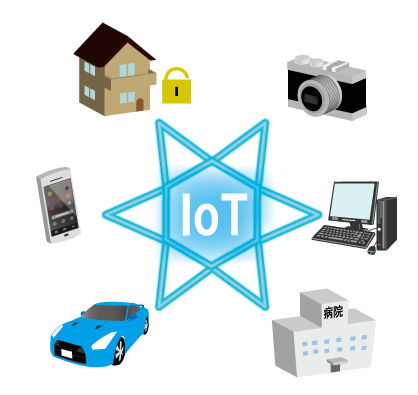 Some IoT systems that include this problem may run beyond 2038 invisibly.
The impact may be greater than we think…
We’d like to solve the year 2038 problems more efficiently.
37
Mar/22/2020
Acknowledgement
We deeply appreciate the developers of 2nd Engineering Department at Persol AVC Technology Co., Ltd. for providing data related to this project.
Thank you very much
38
Mar/22/2020
References
Brown, E.: Embedded Linux Keeps Growing Amid IoT Disruption, Says Study, Linux.com News, 2015. 
Apple: 64-bit Transition on macOS, Apple Developers News and Update, https://developer.apple.com/news /?id=0411018a, April 11, 2018. 
FreeBSD: time(3), FreeBSD 11.1-RELEASE manual, 2003. 
Holzmann, G.: Out of Bounds, IEEE Software, Vol32, No.6, pp24-26, 2015. 
Takatomo Suzuki, Kensuke Nakamura : Troubles in “year 2038 problem”, Nikkei Computer (2004-4-1), http://tech.nikkeibp.co.jp/it/ members/NC/ITARTICLE/20040325/1/, 2004 (in Japanese). 
Takao Yokota : Meaning of the year 2000 problem and countermeasures, Computer Software, Vol.13, No.5, pp.412-419, 1996 (in Japanese). 
Cabinet Computer Year 2000 Problem Management Office, “Report on the year 2000 problem”, https://www.kantei.go.jp/jp/pc2000/ houkokusyo/honbun.html, 2000 (in Japanese). 
Harshini, S. and Kavyasri, K. R.: Digital World Bug : Y2k38 an Integer Overflow Threat-Epoch, International Journal of Computer Sciences and Engineering, Vol.5(3), Mar 2017, E-ISSN : 2347-2693 , 2017. 
Microsoft: Microsoft Docs: Time Management, https:// docs.microsoft.com/en-us/cpp/c-runtime-library/time-management 
Apple: NSDate - Foundation | Apple Developer Documentation, https://developer.apple.com/documentation/foundation/nsdate 
Apple: 64-bit Requirement for Mac Apps, https://developer.apple.com/ news/?id=06282017a 
Apple: 64-bit Apps on iOS 11, https://developer.apple.com/ news/?id=06282017b 
NetBSD Foundation: Announcing NetBSD 6.0, https:// www.netbsd.org/releases/formal-6/NetBSD-6.0.html
39
Mar/22/2020